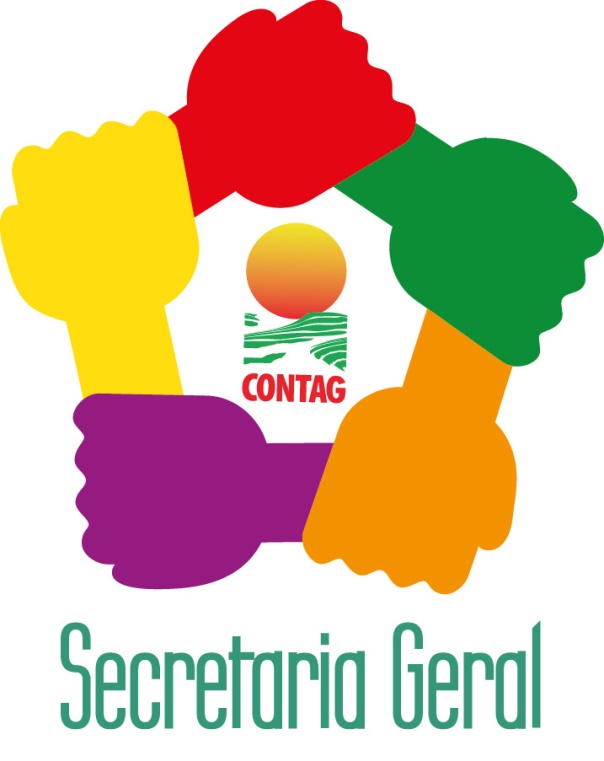 OFICINA 09 e 10 de outubro de 2024
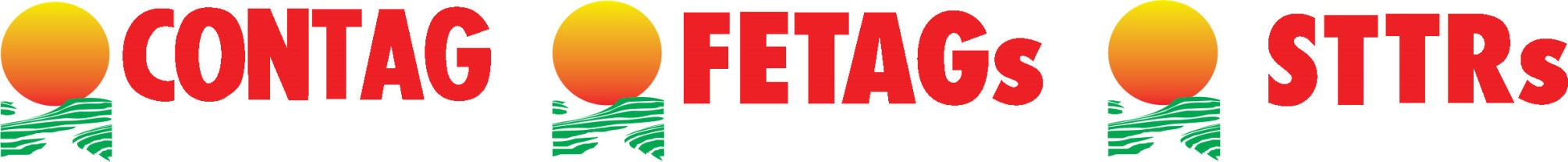 14º CNTTR
01 a 03 de abril de 2025
Brasília - DF
 
TEXTO BASE DO 14º CONGRESSO NACIONAL DOS TRABALHADORES RURAIS AGRICULTORES E AGRICULTORAS FAMILIARES

PLANO DE LUTAS – 2025 a 2029
ESTRUTURA DO TEXTO BASE DO 14º CONGRESSO NACIONAL DOS TRABALHADORES RURAIS AGRICULTORES E AGRICULTORAS FAMILIARES
O Texto Base está estruturado em:

1. Conjuntura: Aspectos Internacionais e Nacionais;  (págs. 05 a 10)

2. Contextualização dos Desafios para a Agricultura Familiar e para o Movimento Sindical de Trabalhadores e Trabalhadoras Rurais (MSTTR); (págs. 11 a 13)

3. Projeto Alternativo de Desenvolvimento Rural Sustentável e Solidário (PADRSS); (págs. 13 a 15)

4. Estratégias para a Ação Político-Sindical; (págs. 16 a 62)

5. Plano de Lutas para a gestão 2025-2029. ( págs. 63 a 72)

Elaboramos lista de siglas para consulta (pág. 73 a 77)
ESTRUTURA DO TEXTO BASE DO 14º CNTTR
APRESENTAÇÃO
1.  EM QUE CONJUNTURA OCORRE O 14º CNTTR (págs. 05 a 10)
     1.1. Aspectos Internacionais
     1.2. Aspectos Nacionais

2.  CONTEXTUALIZAÇÃO: OS DESAFIOS PARA A AGRICULTURA FAMILIAR E PARA O MSTTR (págs. 11 a 13)

3. PROJETO ALTERNATIVO DE DESENVOLVIMENTO RURAL SUSTENTÁVEL E SOLIDÁRIO – PADRSS (págs. 13 a 15)
    3.1. Elementos estruturantes do PADRSS
ESTRUTURA DO TEXTO BASE DO 14º CNTTR
4.  ESTRATÉGIAS PARA A AÇÃO POLÍTICO-SINDICAL (págs. 16 a 62)
4.1. Fortalecimento da Agricultura Familiar
4.1.1. Política Agrária
                 Propostas de Resoluções
4.1.2. Política Ambiental 
                 Propostas de Resoluções
4.1.3. Política Agrícola 
                  Propostas de Resoluções
4.1.4. Políticas Sociais 
                  Propostas de Resoluções
ESTRUTURA DO TEXTO BASE DO 14º CNTTR
4.  ESTRATÉGIAS PARA A AÇÃO POLÍTICO-SINDICAL (págs. 16 a 62)
4.2. Fortalecimento da participação dos sujeitos políticos do campo, da floresta e das águas
    4.2.1. Questão étnico-racial e compromisso com a igualdade racial
                     Propostas de Resoluções    
    4.2.2. Diversidade sexual e de gênero e auto-organização dos sujeitos LGBTQIAPN+
                    Propostas de Resoluções  
    4.2.3. Participação política das crianças e adolescentes
                     Propostas de Resoluções
     4.2.4. Organização e participação de pessoas da terceira idade, idosos e idosas
                           Propostas de Resoluções
      4.2.5. Organização e participação da juventude rural
                     Propostas de Resoluções 
      4.2.6. Organização e participação política das mulheres trabalhadoras rurais
                           Propostas de Resoluções
ESTRUTURA DO TEXTO BASE DO 14º CNTTR
4.  ESTRATÉGIAS PARA A AÇÃO POLÍTICO-SINDICAL (págs. 16 a 62)
4.3. Organização, estrutura sindical e sustentabilidade político-financeira
     4.3.1. Organização e estrutura sindical
                    Propostas de Resoluções     
     4.3.2. Sustentabilidade político-financeira
                      Propostas de Resoluções      
4.4. Educação popular e estratégia formativa
           Propostas de Resoluções      
4.5. Comunicação sindical e popular
          Propostas de Resoluções

5. PLANO DE LUTAS 2025-2029 (págs. 63 a 72)

6. GLOSSÁRIO DE SIGLAS (pág. 73 a 77)
COMISSÕES TEMÁTICAS
O 14º CNTTR terá 09 Comissões Temáticas.

A Federação deverá:

Inscrever delegados e delegadas em todas as Comissões Temáticas, e;

Garantir o equilíbrio na distribuição dos seus delegados(as) pelas Comissões.
COMISSÕES TEMÁTICAS
Comissão 1 -  Política Agrária;
 
Comissão 2 -  Política Ambiental; 
 
Comissão 3 -  Política Agrícola;
 
Comissão 4 -  Políticas Sociais.
 
Comissão 5 - Organização e participação da juventude rural/ Participação política das crianças e adolescentes; 
 
Comissão 6 - Organização e participação de pessoas da terceira idade, idosos e idosas; 
 
Comissão 7 - Organização e participação política das mulheres trabalhadoras rurais;

Comissão 8 - Educação popular e estratégia formativa; 

Comissão 9 -  Comunicação sindical e popular.
COMISSÕES TEMÁTICAS
OBSERVAÇÕES:

As Comissões 5, 6 e 7 que tratam do fortalecimento da participação dos sujeitos políticos do campo, da floresta e das águas, discutirão também os seguintes Temas Transversais: 
       4.2.1. Questão étnico-racial e compromisso com a igualdade racial; 
       4.2.2. Diversidade sexual e de gênero e auto-organização dos sujeitos LBGTQIAPN+

Serão discutidos por todas Comissões Temáticas:
      Contextualização dos Desafios para a Agricultura Familiar e para o MSTTR;
      O tema: Organização, estrutura sindical e sustentabilidade político-financeira;
      Projeto Alternativo de Desenvolvimento Rural Sustentável e Solidário (PADRSS);
      Plano de Lutas.
APRESENTAÇÃO DE EMENDAS AO TEXTO BASE E AO PLANO DE LUTAS
AS EMENDAS PODERÃO SER:Supressiva – Significa que pode suprimir (excluir) todo o texto de cada item ou apenas parte do texto sem apresentar proposta de nova redação. A supressão pode ser  também de apenas uma palavra.Substitutiva – Significa substituir um texto, dando-se nova redação ao texto a ser substituído. Pode ser substituído parte do item ou até mesmo todo o item. Aditiva –  Significa apresentar texto novo ao item, podendo ser no inicio, no meio ou ao final do item, sem supressão ou substituição do texto original.Novo Item – Significa apresentar proposta de novo item. Deve ser indicado em que local o texto deve ser inserido (sempre abaixo do item).
APRESENTAÇÃO DE EMENDAS AO TEXTO BASE E AO PLANO DE LUTAS
O sistema mantém a mesma estrutura do texto impresso, ou seja, todos os itens foram inseridos individualmente podendo ser apresentada emendas para cada um dos itens.

O mesmo se repete para as propostas de ações no plano de lutas.
EXEMPLO DE EMENDA SUPRESSIVA
254. O MSTTR precisa retomar a participação qualificada nos Colegiados Territoriais, Fóruns, Conselhos Municipais e outros, reconhecendo como espaços de protagonismo popular e também garantir que as administrações públicas se voltem para as reais demandas das comunidades. Por outro lado, é preciso romper com a cultura da transferência de responsabilidades entre os entes públicos, priorizando ações nos munícipios, pois é neles que se concentram as principais necessidades das pessoas. Essa mesma atitude, também, deve ser adotada pelo Movimento Sindical em suas diferentes instâncias.
Suprimir todo o item 254.
Suprimir do item 254 o seguinte trecho : Essa mesma atitude, também, deve ser adotada pelo Movimento Sindical em suas diferentes instâncias.
EXEMPLO DE EMENDA SUBSTITUTIVA
254. O MSTTR precisa retomar a participação qualificada nos Colegiados Territoriais, Fóruns, Conselhos Municipais e outros, reconhecendo como espaços de protagonismo popular e também garantir que as administrações públicas se voltem para as reais demandas das comunidades. Por outro lado, é preciso romper com a cultura da transferência de responsabilidades entre os entes públicos, priorizando ações nos munícipios, pois é neles que se concentram as principais necessidades das pessoas. Essa mesma atitude, também, deve ser adotada pelo Movimento Sindical em suas diferentes instâncias.
Substituir todo o item 254 pela seguinte redação: É necessário qualificar nossa participação em espaços de controle de políticas públicas, especialmente nas pequenas cidades.
Substituir  o seguinte trecho  do item 254 : Essa mesma atitude, também, deve ser adotada pelo Movimento Sindical em suas diferentes instâncias.
Nova redação:  Todos os sindicatos, as Federações e a CONTAG deve priorizar a participação nos Conselhos de Políticas Públicas.
EXEMPLO DE EMENDA ADITIVA
254. O MSTTR precisa retomar a participação qualificada nos Colegiados Territoriais, Fóruns, Conselhos Municipais e outros, reconhecendo como espaços de protagonismo popular e também garantir que as administrações públicas se voltem para as reais demandas das comunidades. Por outro lado, é preciso romper com a cultura da transferência de responsabilidades entre os entes públicos, priorizando ações nos munícipios, pois é neles que se concentram as principais necessidades das pessoas. Essa mesma atitude, também, deve ser adotada pelo Movimento Sindical em suas diferentes instâncias.
Acrescentar no inicio item: É importante destacar que...
Acrescentar após Conselhos Municipais : Grupos de Trabalho
Acrescentar ao final do item: pois é fundamental para a melhoria na qualidade  de vida da classe trabalhadora
PROPOSTA DE  NOVO ITEM
Nos casos de Novo Item, deve-se identificar o ponto com que a proposta mais se identifica ou complementa a ideia. 

O exemplo de redação abaixo poderia ser inserida após o item 254.

(Novo item) “A participação nos conselhos de políticas públicas é importante para o controle social, por isso o MSTTR deve priorizar a participação nesses espaços”.
IMPORTANTE
É fundamental a leitura antecipada do texto base para uma participação mais ativa nas Plenárias pois este é um momento rico para o MSTTR debater e apontar novos rumos, fortalecer a ação sindical, encontrar maneiras novas de se relacionar com a base, ampliar a representatividade e a capacidade de ação político-sindical assegurando a melhoria da qualidade de vida e consolidação do PADRSS.